Warszawa, 12. lipca 2018 r.
Główny Urząd Statystyczny – II Kongres Statystyki Polskiej
Rachunek produkcji domowej w systemie statystyki społecznej
dr hab. Ilona Błaszczak-Przybycińska, prof. SGH
dr Marta Marszałek
Instytut Statystyki i Demografii
Szkoła Główna Handlowa w Warszawie
Plan
Część I – Wycena nieodpłatnej pracy domowej 
	(założenia, metoda wyceny, wyniki)

Część II – Rachunek produkcji domowej 
	(założenia, podstawy metodologiczne, wyniki)
(dr hab. Ilona Błaszczak-Przybycińska, prof. SGH)
(dr Marta Marszałek)
Wycena nieodpłatnej pracy domowej
dr hab. Ilona Błaszczak-Przybycińska, prof. SGH
Ogólnopolskie badania budżetów czasu – rys historyczny
*1996 – badanie pilotażowe (2484 respondentów)
Tablica 1. Średni czas trwania i wykonywania czynności na podstawie badania budżetu czasu z lat 2013 oraz 2003/2004 dla osób w wieku 15 lat i więcej (w godz. min.)
*/ w przeliczeniu na jedną osobę biorącą udział w badaniu.
Źródło: na podstawie: Budżet czasu ludności 1 VI 2003 – 31 V 2004, Studia i Analizy Statystyczne, GUS, Warszawa 2005, Budżet czasu ludności 2013, Studia i Analizy Statystyczne, GUS, Warszawa 2015.
Tablica 2. Odsetek osób wykonujących czynności w ramach grupy czynności obejmującej prace na rzecz gospodarstwa domowego i średni czas poświęcany na te czynności w ciągu doby dla osób w wieku 18 lat i więcej.
*/ w grupie „czas obowiązku” oprócz prac na rzecz gospodarstwa domowego uwzględnione są czynności: "dokształcanie się i kształcenie" i "praca społeczno-polityczna";
**/ w grupie „zajęcia domowe” nie uwzględniono czynności związanych z prowadzeniem gospodarstwa domowego wykonywanych poza domem.

Źródło: opracowanie własne na podstawie badań budżetów czasu GUS
Tablica 3. Klasyfikacja czynności na potrzeby wyceny wartości pracy domowej metodą stawek rynkowych w 2004 r. oraz w 2013 r.
Źródła danych do wyceny pracy w gospodarstwie domowym
Badanie budżetu czasu 2003/2004; 2013
badanie reprezentacyjne, 
liczebność próby ponad 20-40 tys. osób.
Badanie wynagrodzeń według zawodów, październik 2002;  październik 2012
badanie reprezentacyjne, liczebność próby ok. 700 tys. pełnozatrudnionych osób, którzy przepracowali co najmniej 1 miesiąc.
Wycena wartości pracy domowej metodą stawek za usługi
Wyznaczenie średniego czasu trwania a-tej czynności domowej w ramach j-tej grupy czynności dla poszczególnych dni tygodnia, średniej ważonej czasu wg dni tygodnia, średniej tygodniowej wartości, średniej miesięcznej wartości
(1)
(2)
(3)
gdzie:
Ktzilaj – czas wykonywania a-tej czynności domowej w ramach j-tej grupy dla i-tej kobiety z l-tej klasy w z-tym dniu tygodnia,
n1 – liczba kobiet w podpróbie,
Mtzilaj – czas wykonywania a-tej czynności domowej w ramach j-tej grupy dla i-tego mężczyzny z l-tej klasy w z-tym dniu tygodnia,
n2 – liczba mężczyzn w podpróbie,
 z – dzień tygodnia; z = 1,2,3, gdzie: 1 – dzień powszedni, 2 – sobota, 3 – niedziela,
 j – grupa czynności domowych, j = 1,2,3,4,
KHl -miesięczna wartość pracy domowej kobiet zaliczonych do l-tej klasy,
MHl -miesięczna wartość pracy domowej mężczyzn zaliczonych do l-tej klasy.
Tablica 4. Średnia miesięczna wartość pracy domowej z podziałem na grupy prac w maju 2013 r. (w zł)
Źródło: opracowanie własne
Miesięczna wartość pracy domowej w relacji do przeciętnego miesięcznego wynagrodzenia brutto: 46,3%

Relacja wartości pracy kobiet do wartości pracy mężczyzn: 
1 : 0,576
Tablica 5. Struktura wartości pracy domowej kobiet i mężczyzn według rodzaju prac w 2013 r. (w %)
Źródło: opracowanie własne
Tablica 6. Struktura wartości pracy domowej kobiet i mężczyzn według rodzaju prac w 2013 r. i w 2004 r. (w %)
Źródło: opracowanie własne
Ile jest warta?
Całodobowa opieka nad dzieckiem niepełnosprawnym?
Wychowanie 5-ciorga dzieci?
20-letnia opieka nad osobą starszą?
Rachunek produkcji domowej
dr Marta Marszałek
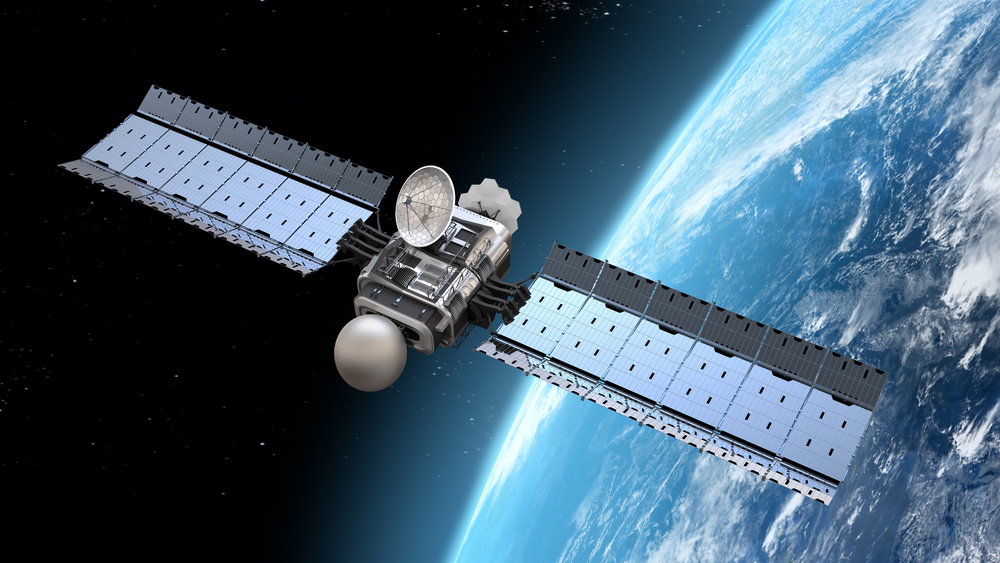 Koncepcja rachunków satelitarnych
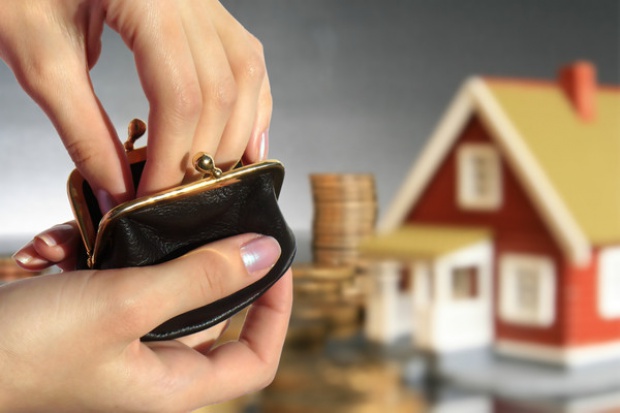 Geneza (na przykładzie sektora gospodarstw domowych)
Poszukiwanie dokładniejszego sposobu pomiaru dobrobytu (niewystarczalność PKB) – 
lata 50. XX w.

Brak jednolitego badania z zakresu pomiaru nieodpłatnej produkcji gospodarstw domowych

Potrzeba dokładniejszej oceny zamożności gospodarstw domowych i ich sytuacji społeczno-ekonomicznej

Wzrost roli statystyki publicznej

Wzrost zainteresowania wielu użytkowników i wzrost zapotrzebowania na dane z rachunków satelitarnych z różnych dziedzin statystyki publicznej (Stiglitz i in., 2009)
Rachunki satelitarne
Dziedzinowe
Sektorowe
zdrowia
turystyki
nauki
sportu
kultury
non-profit
produkcji domowej
Założenia rachunku produkcji domowej
Produkcja domowa
Praca domowa
Teoria konsumpcji G.S. Beckera:
użyteczność, do maksymalizacji której dąży konsument, jest w pewnym sensie przez niego wytwarzana.
„Produkcja konsumpcji” Beckera:
gospodarstwa domowe są zarówno konsumentami jak i producentami mimo, że w trakcie procesu wytwarzania dóbr lub usług na własne potrzeby nie zachodzą żadne transakcje monetarne.
Kryterium produktywnościowe, tzw. kryterium „trzeciej strony” wg M. Reid
Przykłady:
Prace porządkowe w domu wykonywane przez najemną pomoc domową
Prace ogrodowe świadczone przez pracownika
Transport dzieci do szkoły np. przez osobę spoza własnego gospodarstwa domowego
Produkcja (nie)rynkowa gospodarstw domowych
Schemat 1. Satelitarny rachunek produkcji domowej
Źródło: Opracowanie własne
Podstawy metodologiczne
Produkcja domowa – przykład„przygotowanie obiadu”
Praca domowa (czas x stawka wynagrodzenia)
Konsumpcja pośrednia (zużycie pośrednie)
Kapitał (amortyzacja)
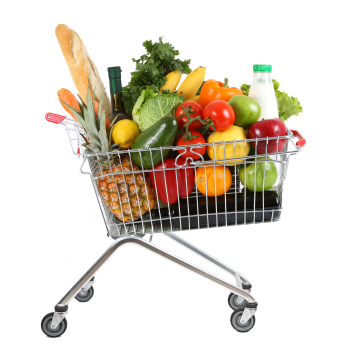 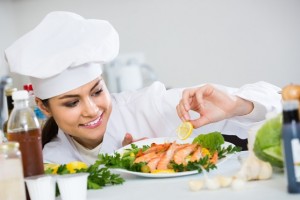 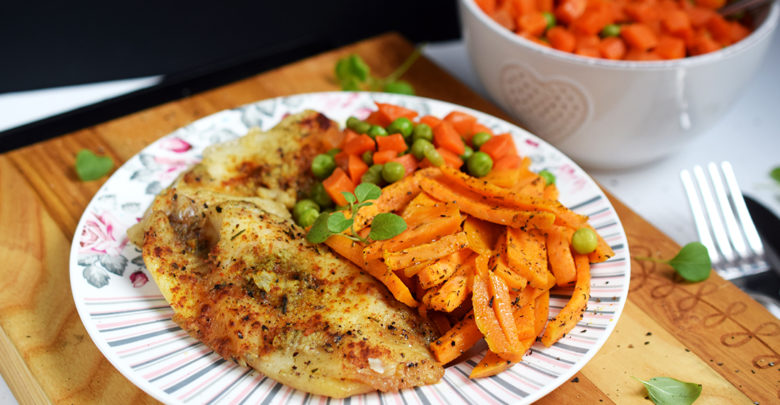 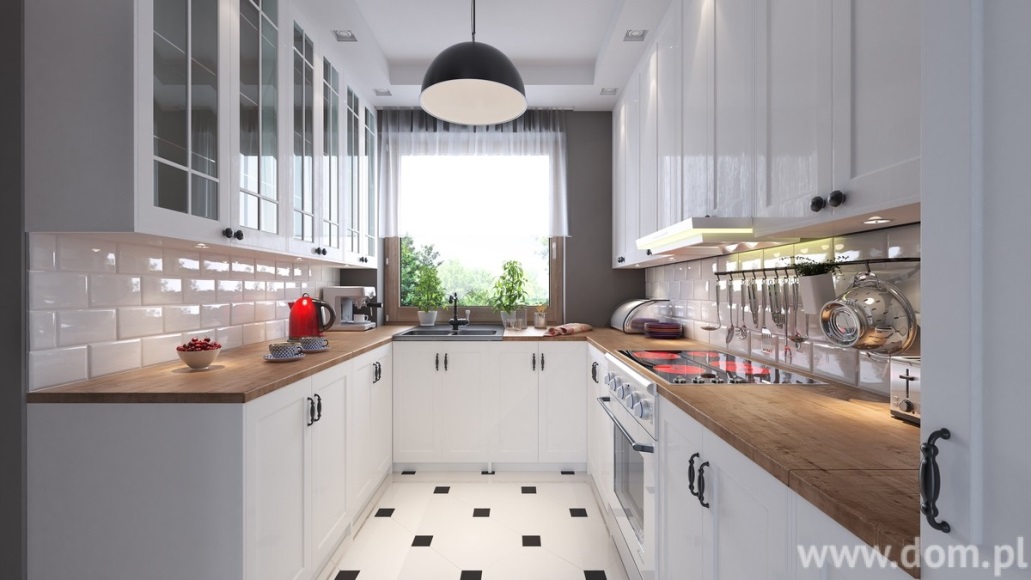 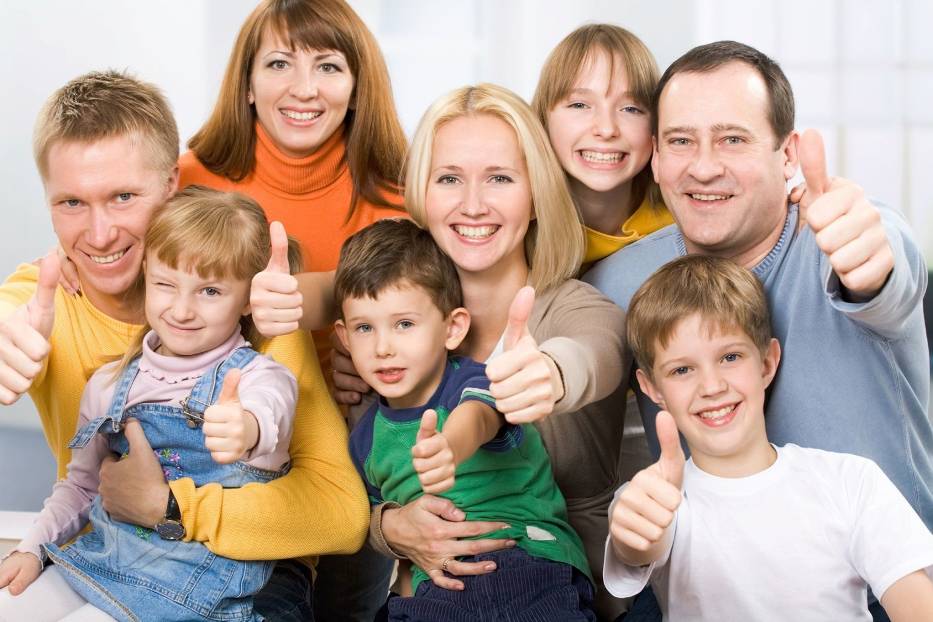 Metoda wyceny
Schemat 2.  Sekwencja wyceny produkcji domowej
Źródło:  Opracowanie własne na podstawie: M. Marszałek, Rachunek produkcji domowej w koncepcji systemu statystyki społecznej, Oficyna Wydawnicza SGH, Warszawa 2015.
Praca domowa
Metoda nakładów (input method)
Metoda stawek rynkowych (Badanie wynagrodzeń według zawodów)
Dane o nakładzie czasu (Badanie budżetu czasu ludności)
Wyceniono przeciętną: tygodniową, miesięczną i roczną wartość pracy domowej
gdzie:
KHl - miesięczna wartość pracy domowej kobiet zaliczonych do l-tej klasy,
MHl - miesięczna wartość pracy domowej mężczyzn zaliczonych do l-tej klasy,
iw -  współczynnik korygujący przeciętną wartość wynagrodzenia brutto w sektorze przedsiębiorstw  
	   (I-XII 2011 r.),
ilk -  współczynnik korygujący liczbę kobiet w wieku 15 lat i więcej (z wyłączeniem osób niepełnosprawnych),
ilm - współczynnik korygujący liczbę mężczyzn w wieku 15 lat i więcej (z wyłączeniem osób 	   	      	   niepełnosprawnych).
Konsumpcja pośrednia
Dobra i usługi przetwarzane w procesie produkcji
Dane o wydatkach i konsumpcji gospodarstw domowych (Rachunki narodowe i Badanie budżetów gospodarstw domowych)
gdzie:
KpLI   – 	roczna wartość konsumpcji pośredniej dla ludności Polski w wieku 15 lat i więcej (z 		wyłączeniem osób niepełnosprawnych) w I-tej klasie,
il  – 	współczynnik korygujący liczbę ludności w wieku 15 lat i więcej (z wyłączeniem osób 		niepełnosprawnych),
	         –	przeciętna roczna suma wydatków konsumpcyjnych w I-tej klasie.
Tablica 1. Podział konsumpcji według funkcji gospodarstwa domowego oraz przykłady dóbr i usług konsumpcyjnych według kategorii
Źródło: opracowanie własne
Kapitał
Dobra trwałego i półtrwałego użytkowania
Dane o wyposażeniu i wydatkach gospodarstw domowych na środki trwałego użytkowania (Badanie budżetów gospodarstw domowych, badanie modułowe „Wyposażenie gospodarstw domowych w dobra trwałego użytkowania”)
gdzie:
KkLI    – 	roczna wartość konsumpcji kapitału dla ludności Polski w wieku 15 lat i więcej (z 			wyłączeniem osób niepełnosprawnych) w I-tej klasie,
rgd      – 	liczba gospodarstw domowych w Polsce w 2011 r.,
sgdxI   – 	procentowy udział gospodarstw domowych posiadających dobro x w I-tej klasie,
zzI       – 	procentowe zużycie dobra x w I-tej klasie,
           – 	przeciętna cena dobra x w I-tej klasie w 2011 r.
Wyniki
Tablica 2. Sekwencja rachunku produkcji domowej w Polsce w 2013 r. (w mln zł)
Źródło: opracowanie własne
* pozostałe podatki związane z produkcją pomniejszone o pozostałe dotacje związane z produkcją
Schemat 3. Produkcja gospodarstw domowych w Polsce w 2013 r. (w mld zł) oraz struktura udziału produkcji domowej w relacji do PKB (w %)
Źródło: opracowanie własne
(Nie)znana przyszłość…
Narodowe Rachunki Transferów Czasu (NTTA)
National Time Transfer Accounts
Wykres 1. Transfery czasu ludności w Polsce w 2013 r. (w godz./tydz.)
Źródło: opracowanie własne
Wykres 2. Przeciętna roczna wartość transferów czasu w Polsce w 2013 r. (w zł)
Źródło: opracowanie własne
Dziękujemy
Kontakt:
dr hab. Ilona Błaszczak-Przybycińska, prof. SGH: iblasz@sgh.waw.pl
dr Marta Marszałek: mmars1@sgh.waw.pl